Simple Linear Regression
Part II
Discussion Questions
Who at your table missed TD the most over the break?  I will try to guess.

What are the 2 (two; to; too) most interesting, notable things that you remember about simple regression from before the break?
The Rundown (old edition)
Regression and correlation are largely the same as we will see.
Both are designed to help us determine whether two continuous variables share a relationship.
Correlation tells us about the magnitude and direction of the relationship
Regression does the same, but adds a piece:
Prediction
The Rundown
We can use regression models to predict how someone will perform on some unknown dimension if we know where they fall on a known dimension.
The Rundown
How do we make predictions?  
We calculate a regression line which consists of the slope and the y-intercept.
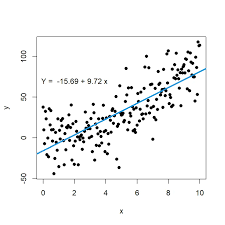 I have a question for you…
What IS the regression line?  Explain what the regression line is in simple, plain, ol’ regular English.   Then toss up your definition on this Google sheet.
The Rundown (Modern edition)
What is new for today?
We are still doing regression
We are still calculating the slope and y-intercept. 
We are still using the regression line to make predictions about y. 
The new question…is it significant?  
Is X a significant predictor of Y?
Does it help us predict Y better than chance?

How in H-E-		 are we going to do that?
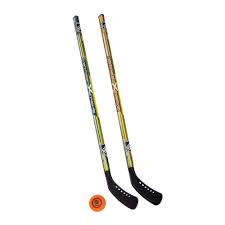 The Rundown (Modern edition)
What do we know?
SSy
r2 
How does that help us?
What is r2 * SSy?
What is (1- r2) * SSy?

Ain’t it always that way?  We are going to compare:
Variability due to our IV: r2 * SSy
Variability due to chance: (1- r2) * SSy
Of course, we have some df issues and some MS issues to deal with but that’ll be all right because…
[Speaker Notes: SSy tells us the total variability in our data set.
R2 tells us how much of the variability we can account for with our data.
What is r2 * SSy?   Tells us how much variability is due to IV
What is (1- r2) * SSy?  Tells us how much variability is due to chance
Of course we have some df and MS to deal with, but that’s no problem for us because we bleeping rule?]
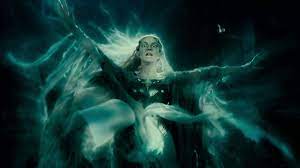 We are as terrible as the dawn;
And as treacherous as the sea
Stronger than the foundations of the earth
All shall love us and despair!
Any Questions?
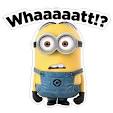 The best time to wear a striped sweater is…
Does the number of stripes in a sweater affect the itchiness of a sweater?  I tried on 50 sweaters at local retailers (e.g., The Gap; PacSun; Stripes R Us).  I gave each sweater an itchiness rating on a 10-point scale (higher values equal greater itchiness) and also counted the number of stripes.  The sweaters ranged from 2 to 11 stripes (because you can’t have one stripe).  
Calculate the regression equation from the data in the table below.
Striped sweater hypothesis test
Let’s conduct the hypothesis test to determine if stripes is a SIGNIFICANT predictor of itchiness.

Step 1: Calculate SSresidual

Step 2: Calculate SSregression

Step 3: Figure out the df to calculate MS

Step 4: Use the MS to calculate an F-value
Striped sweater hypothesis test
Striped sweater hypothesis test
Striped sweater hypothesis test
Striped sweater hypothesis test
r2 = .686
Striped sweater hypothesis test
Striped sweater hypothesis test
Striped sweater hypothesis test
Striped sweater hypothesis test
Striped sweater regression in SPSS
Analyze → Regression →Linear
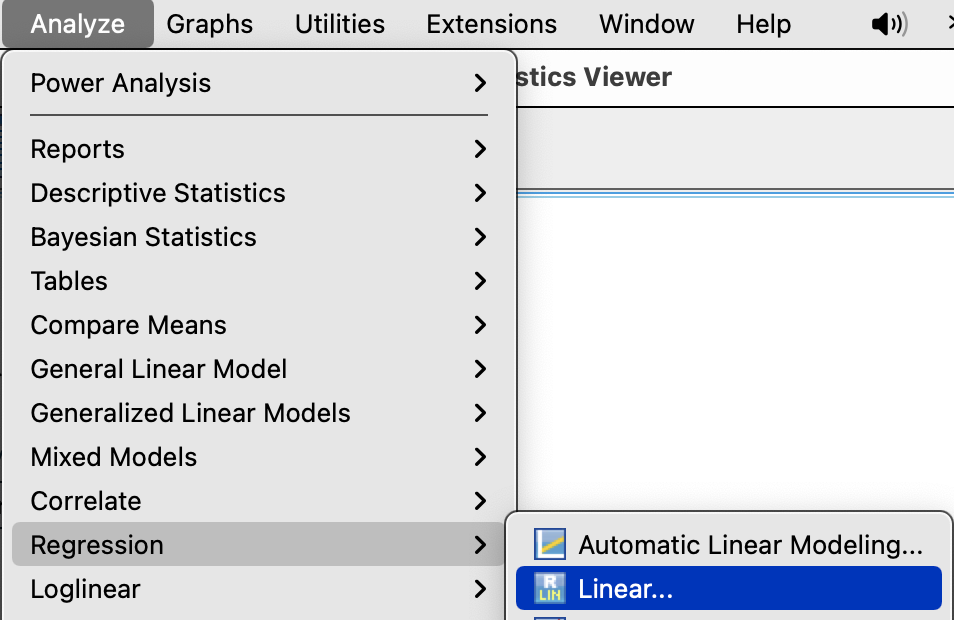 Striped sweater regression in SPSS
Slide the DV into the Dependent box.
Slide the IV into the Independent(s) box.
Which is which?
Click OK.
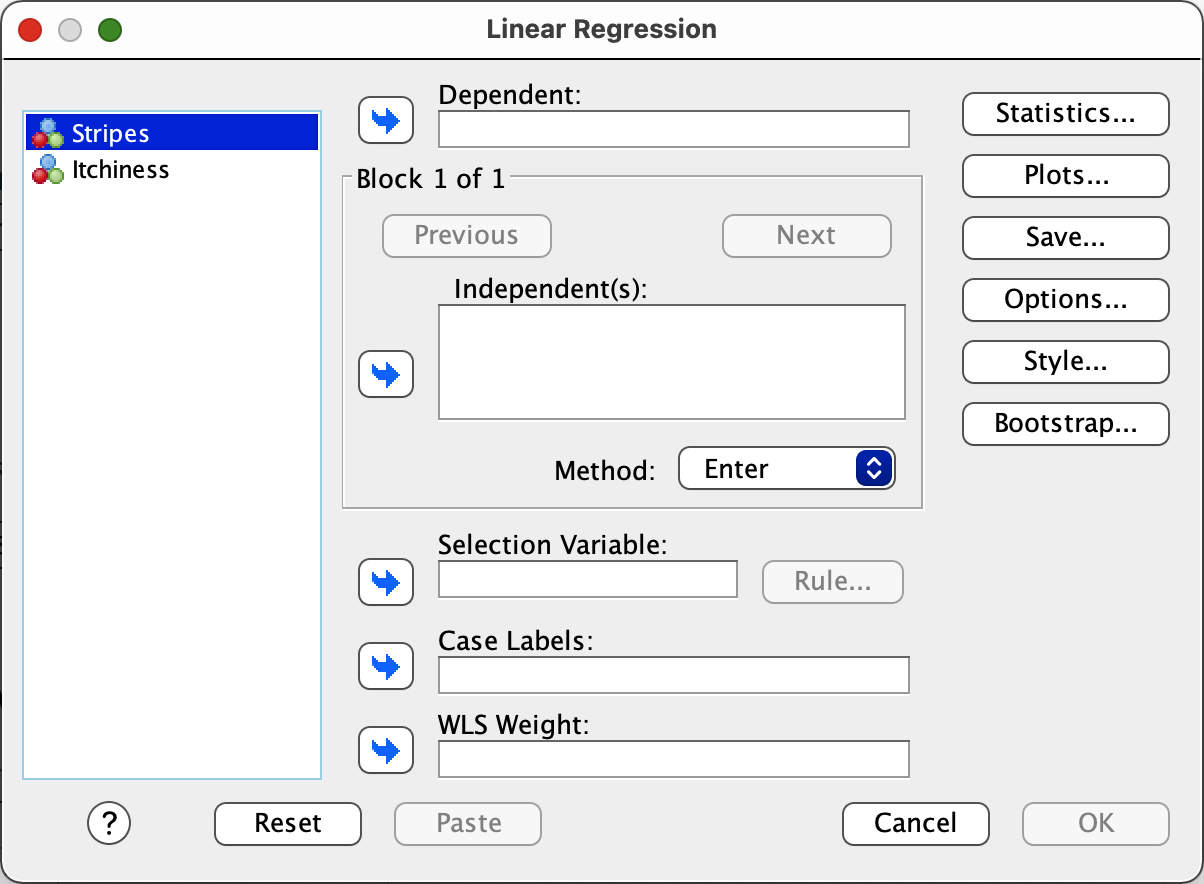 Regression in SPSS: Striped Sweaters
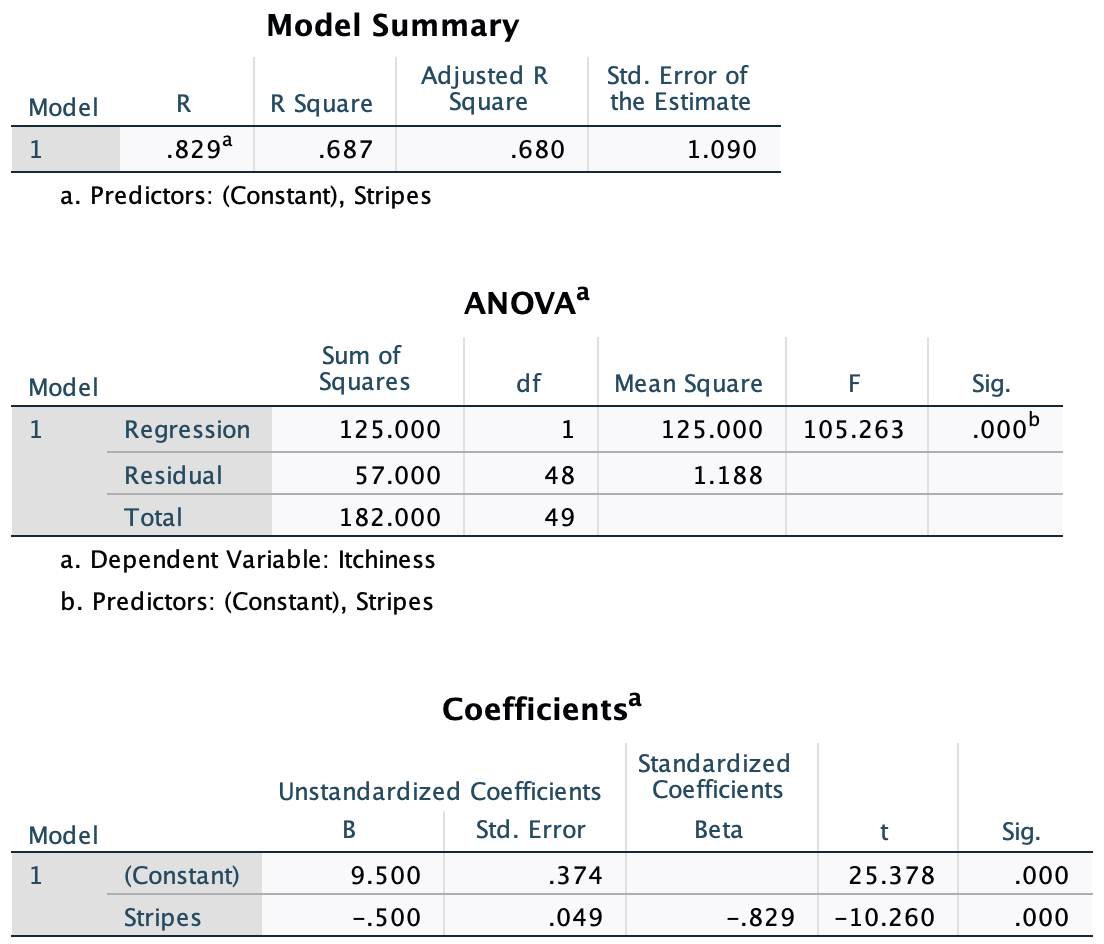 Predicting COVID violations
Predicting Food pilfery
Use the data we collected in class last time to determine whether any of the variables we collected predict Food pilfery?
Analyze → Regression → Linear 
One variable at a time
Is COVID violations going to be the dependent or independent variable?
World Happiness data – Part II
What are some reasonable questions to ask about this dataset?
Tell me the ‘story’ of this data set.  
Perform some correlation regression analyses to help us understand what predicts happiness.
What factors are significant predictors of happiness?
World Happiness data – Part II
What are some reasonable questions to ask about this dataset?
Tell me the ‘story’ of this data set.  
Perform some correlation regression analyses to help us understand what predicts happiness.
Compare the results from the correlation and regression analyses.  What does this comparison suggest?
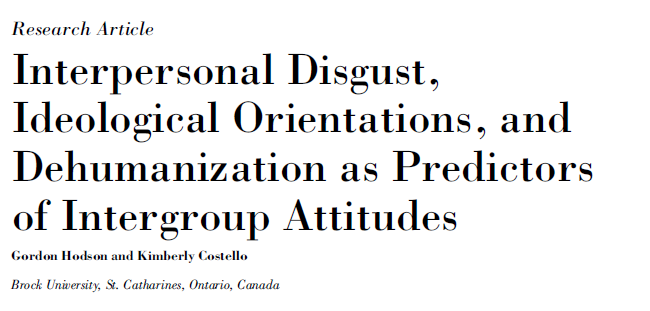 Does Disgust relate to inter-group attitudes?
Eskine, et al. (2007) found that:
Disgust influences moral judgments

Other research finds: 
Disgust → avoidance and distancing
Prejudice involves avoidance and distancing

Therefore….
Disgust → Prejudice/ out-group attitudes
[Speaker Notes: Just as morality is not necessarily a cognitive mental evaluation, so too, may be prejudice]
Questions for Discussion
According to the authors, from whence does disgust arise?

What types of disgust do the authors identify and what do each mean?


Which type of disgust do the authors’ focus on and why?
What are the authors’ primary and secondary questions/hypotheses?
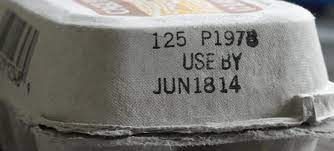 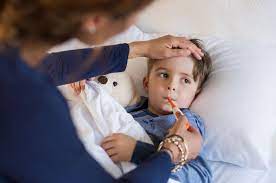 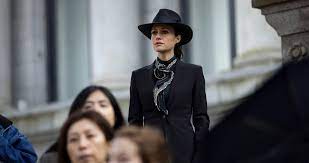 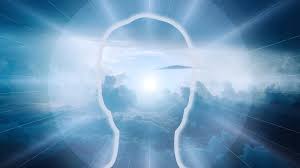 Disgust Sensitivity
People may differ in how easily they are disgusted by different things. 

Types of disgust: 
Core: “A bowel movement left unflushed in a public toilet”

Sex and death: ‘‘Touching a dead body’’

Interpersonal : ‘‘You sit down on a public bus, and feel that the seat is still warm from the last person who sat there’’
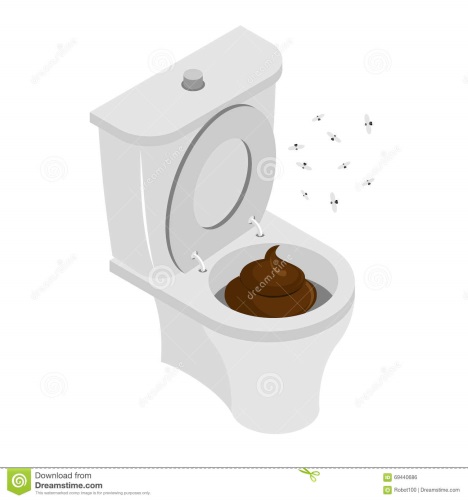 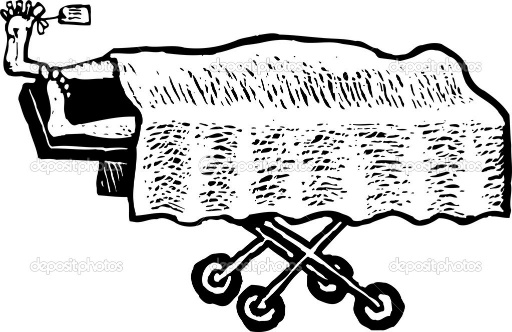 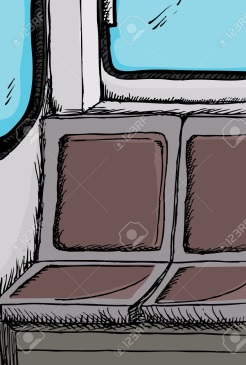 Questions for Discussion
According to the authors, from whence does disgust arise?

What types of disgust do the authors identify and what do each mean?


Which type of disgust do the authors’ focus on and why?
What are the authors’ primary and secondary questions/hypotheses?
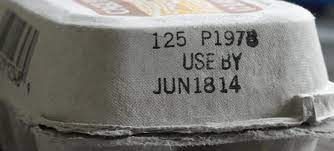 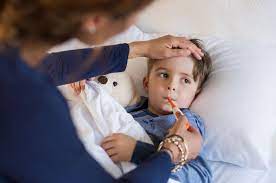 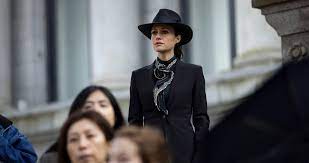 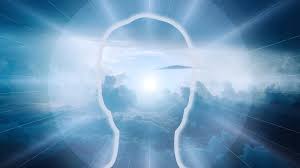 [Speaker Notes: Taste sensitivity to protect us from things that might make us ill
Core – illness; Sex and death – we are animals; Interpersonal – purity of the soul
Interpersonal – more emotional and irrational and about others.]
Hodson and Costello (2007)
Main Hypothesis:
People with heightened interpersonal disgust sensitivity should have more negative attitudes towards outgroups

Secondary Aims:
Is this a function of concerns about disease? (e.g., perceived vulnerability to disease)
Does digust/prejudice link related to avoidance or perpetuation of a hierarchy
Is this explained by higher right-winged authoritarian attitudes (RWA) or social dominance orientation (SDO)
Methods
Who were the participants?
How did they measure attitudes towards groups?
Ethnic foreigners (outgroup)
deviant/low-status (outgroup)
familiar-traditional (outgroup)
English Canadian (in-group)
How did they measure disgust sensitivity?
Interpersonal
Core
Death/body
Sex
How did they measure perceived vulnerability to disease?
Is this a correlational or experimental design?
Big Five Personality scale
Overall Disgust
Results
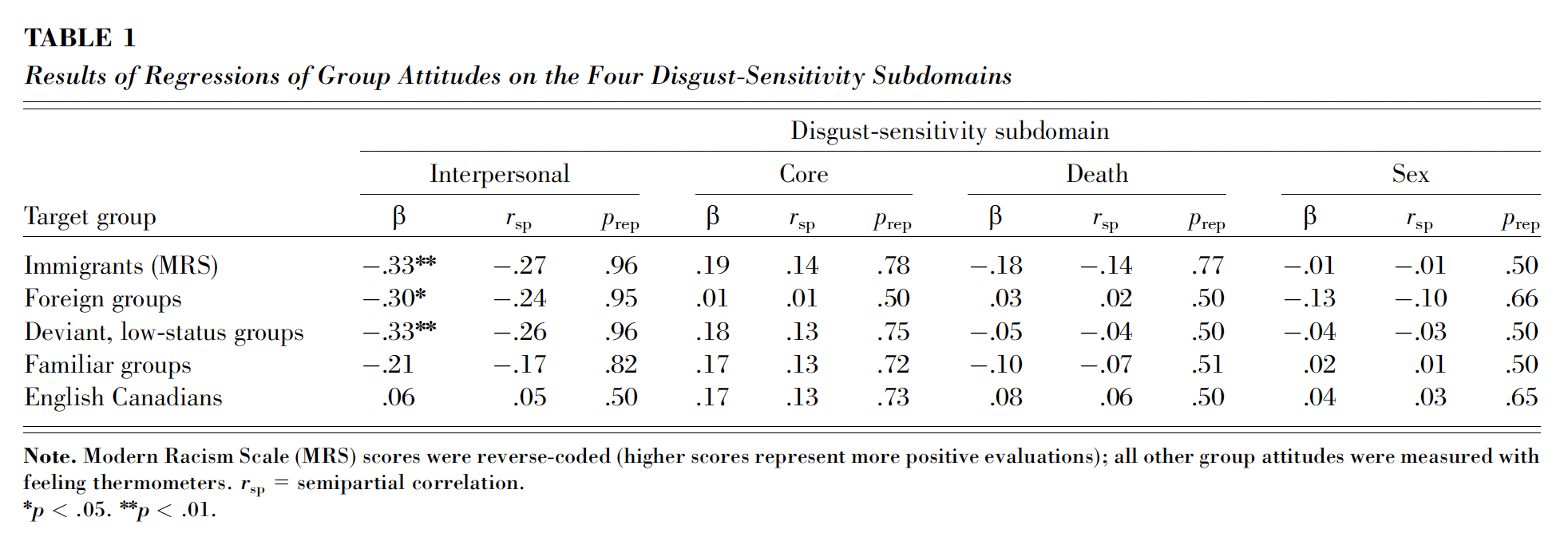 Ignore rsp and prep

What are the noteworthy results and what do they mean?
Results
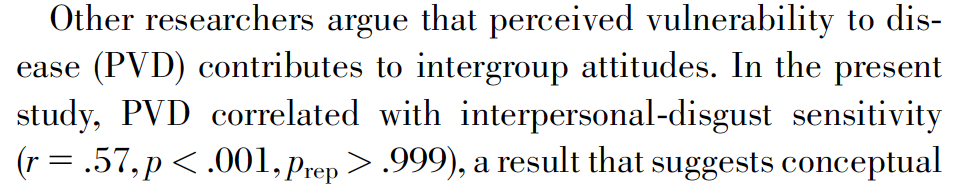 Collinearity problem…if two variables are correlated with one another, it’s hard to determine whether one or both are actually related to the variable of interest.  

Interpersonal disgust predicts prejudice.
PVD is highly correlated with interpersonal disgust.
So, PVD will also be correlated with prejudice.

Are they actually independent of one another?
Results
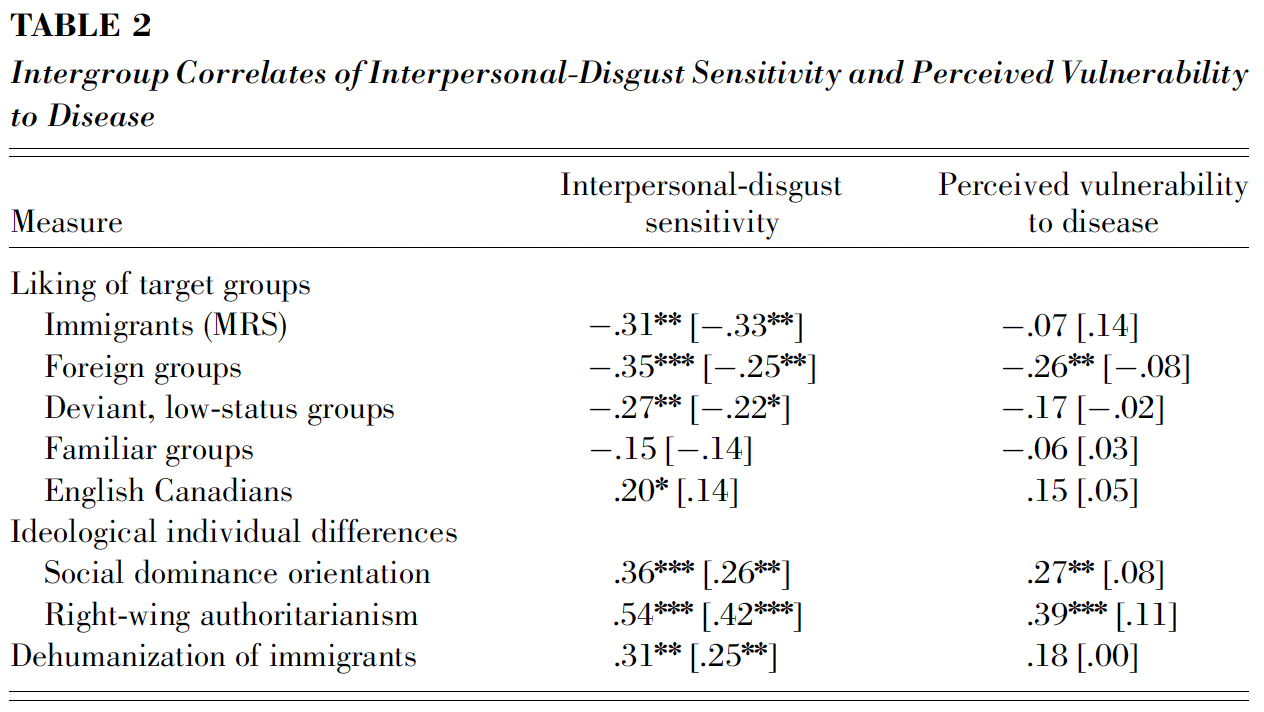 Mathematically eliminate the effect of the other variable.